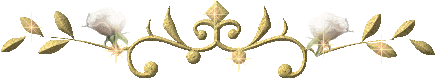 Алматы қаласы, С.Сейфуллин атындағы №74 жалпы білім беретін мектептің 
бастауыш сынып мұғалімі  Оспанғалиева Әйкерім Төленқызы
Мың бір мақал жүз бір  жұмбақ
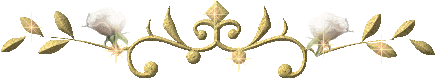 [Speaker Notes: 1001 мақал 101 жұмбақ]
Мақсаты:
Оқушыларды халқымыздың сөз өнері, мақал-мәтелдердің мағынасын ұғып, ойда сақтап, көп білуге үйрету.
 Ой белсенділігін, сөздік қорын молайту.
Оқушыларды қазақтың бай мұрасын бағалай білуге тәрбиелеу.
Көрнекілігі: интерактивті тақта, шарлар,

Түрі: Сайыс сабақ

Әдісі: сұрақ - жауап
Сайыс кезеңдері:
«Мақал-сөздің мәйегі»
«Тапқыр болсаң,тауып көр!»
«Сандар сыры»
«Жеті жұмбақ»
 «Кім жылдам?»
«Ұйқасын тап!»
«Мәре»
«Мақалшылар» сайысы
I  Бөлім
«Мақал-сөздің мәйегі»
Оқу білім бұлағы,

Білім өмір шырағы.
Жаңбыр жауса жер  ырысы,
Батыр туса-ел 
ырысы.
Еңбек етсең ерінбей, 

 Тояды қарның тіленбей
Ел іші- 

       алтын бесік
Ананың көңілі балада 

   Баланың көңілі далада
Болат қайнауда
   шынығады,

   Батыр майданда                         шынығады.
Ата көрген оқ жанар,

Ана көрген тон пішер.
Қына тасқа бітеді,

   Білім басқа бітеді.
Оқу –кеме,
  
     Білім-теңіз
Жүз теңгең болғанша,

  Жүз досың болсын
ІІ кезең
«Тапқыр болсаң,
тауып көр! »
10
20
10
20
10
20
Төрт түлік туралы 
мақал-мәтел
Туған жер,отан туралы мақал-мәтел
Мектеп, білім,ұстаз 
туралы мақал-мәтел
Дос,дұшпан туралы 
мақал-мәтел
Еңбек туралы 
мақал-мәтел
Туыс,ата-ана  туралы 
мақал-мәтел
ІІІ кезең 

«Сандар сыры»
Анаңды  .... рет Меккеге
арқалап апарсаң да, қарызын өтей алмайсың.
2. ….. жұрттың тілін біл, 


   жеті түрлі білім біл.
3.     .... атасын 

білмеген жетесіз.
4. Ағайын – алтау,
  
         ана-........
5. …… аяқты жылқы 

     да сүрінеді.
6. ……бармақ жиналса, 

   жұдырық болады.
Жігіттің ..... жұрты 

               бар
«Жұмбақшылар» сайысы
ІV кезең

Жеті жұмбақ
Әр сайыскер 
қарсыласына
 жеті жұмбақтан қояды.
Әрбір жауап
үшін 10 ұпай
V Бөлім

«Кім жылдам?»
Жұмбақ шешкіш кім екен?Сыртқа шықсам түн екенМоншақтарын шашып ап,Бір сары қыз тұр екен 

( ай мен жұлдыздар)
Күндіз білінбейді,
       Түнде күлімдейді 
(жұлдыз)
Қабат – қабат қаптама,Ақылың болса аттама 

(кітап)
Жылт-жылт етеді,
    
    Жылғадан өтеді.
(Су)
Қалпағы ақ қарасаң,                                                                                                             Дәрігер емес,бірақ ол.                                                                                                                            Дәм мәзірін қаласаң,                                                                                                                                   Алға ұсынып тұрады ол
(аспаз)
Сылдырдан қорқады,

Шошынып жортады.

(Қоян)
Бұрап қойған сағаттай,
Айғайлайды таң атпай .

        (Әтеш)
Білімнің нәрін тереді,

Балаға тәлім береді.

(Ұстаз)
VI - Бөлім
«Ұйқасын тап»
1.Екі көзін қысып
Пеш үстінде отыр…
  
             (мысық)
2. Қонды барып талға, 
    Ала қанат .......
 
                    (қарға)
3.Жұмыртқасын тауып,
Қыт-қыттайды   ...

                (тауық)
4.Таппай тағат
   Тықылдайды......

                  (сағат)
5.Айбат шеккен алыстан,
Аң патшасы .....

                 (арыстан)
6.Құйрығы он қарыс,
Бұл айбатты ....

(жолбарыс)
VIІ кезең
«Мәре»
Отыз ек батыр,Екіге бөлініп жатыр 
                 (тіс)
Отыз тістен шыққан сөз,Отыз рулы елге тарайды.
Білімнің дәнін тереді,Балаға тәлім береді   
                (ұстаз)
                                                                                                   
Ұстазы жақсының ұстамы жақсы.
Таңмен көзін ашады,Әлемге нұрын шашады.                   
                          (күн)
Күн күркіресе,
көк дүркірер
Еш тесікке тұрмайды,Ол жоқта жер құрғайды. 
                              (су)
Тау мен тасты су бұзар,Адамзатты сөз бұзар.
Жеңімпаз сайыскерді 
құттықтаймыз!
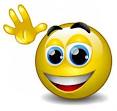 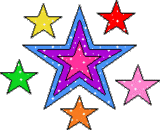 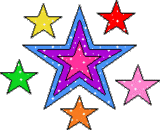 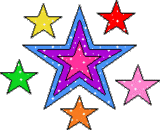 Назарларыңызға
Рахмет!
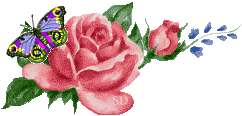 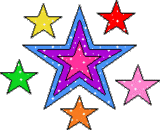